Oncological disease of the skin
Teaching lesson 7


Written by: Zdeňka Smejkalová, Jitka Slaná Reissmannová
Skin cancer
Melanoma = very dangerous type of skin cancer
Inconspicuous spot
Extensive metastases at a later stage
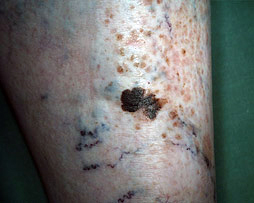 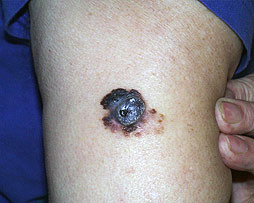 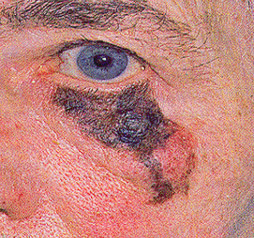 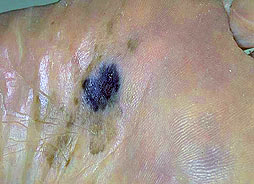 (1)
Occurrence of skin cancer
Skin cancer is the most frequent neoplastic disease!
(2)
(3)
Risk factors
Ultraviolet radiation (UV radiation) – comes from sunshine
Excessive sunbathing
Repeated sunbathing
Excessive sunbathing in childhood
Absence of sun protection creams
Persons classified as phototype 1 and 2 
Persons with a large number of birthmarks 
Solaria
Inheritance
Symptoms
A warning sign should be any change on the skin, mostly this is a change in the birthmark!
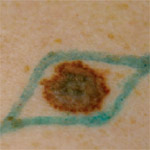 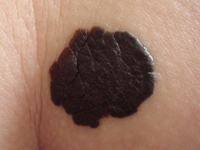 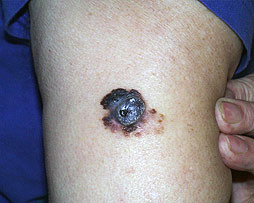 (4)
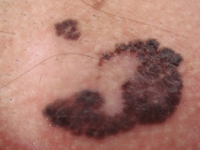 Symptoms
Change in birthmark colour (usually dark colour)
Spotty appearance
Change in size, surface spreading of the birthmark
Irregular edges
Bleeding or itching birthmark
The melanoma is a pigmented spot, which gradually changes
Spots under nails
A malignant tumour may resemble a wart, callus, or bruise
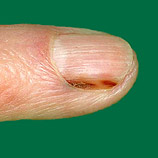 (5)
Prevention
Avoid direct exposure to sunshine (between 11 a.m. and 3 p.m.)
Use of sunscreens with protective factor
Stay in a shade
Avoid solariums

Self-examination of the skin – three times a year

Skin cancer – video
References
ARENBERGER, Petr. Maligní melanom a ostatní nádory kůže. Linkos [online]. c2018, 10.9.2014 [cit. 2018-05-07]. Retrieved from: https://www.linkos.cz/pacient-a-rodina/onkologicke-diagnozy/maligni-melanom-spinaliom-bazaliom-c43-44-d03/maligni-melanom-a-ostatni-nadory-kuze/
Kožní nádory. Vitalion [online]. c2018 [cit. 2018-05-07]. Retrieved from: https://nemoci.vitalion.cz/kozni-nadory/
Melanom.cz [online]. 2018 [cit. 2018-05-08]. Retrieved from: http://www.melanom.cz/
VOJAČKOVÁ, Naděžda a Michaela FRIDRICHOVÁ. Kůže a její ochrana: obecné informace pro pacienty. Praha: Liga proti rakovině, 2013. ISBN 978-80-260-5064-3.
Figures:
(1), (4), (5): Melanom.cz [online]. 2018 [cit. 2018-05-08]. Retrieved from: http://www.melanom.cz/
(2), (3): Novotvary 2015 ČR [online]. Praha: Ústav zdravotnických informací a statistik ČR, 2015. [cit. 30/04/2018]. Retrieved from: http://www.uzis.cz/publikace/novotvary-2015